🔍 Zoom sur l’explorateur de fichiers
Tout mon ordinateur est rangé dans des dossiers, puis des sous dossiers
Quand je clique sur l’explorateur, une nouvelle fenêtre s’ouvre.
💡 Nom du dossier dans lequel vous vous trouvez
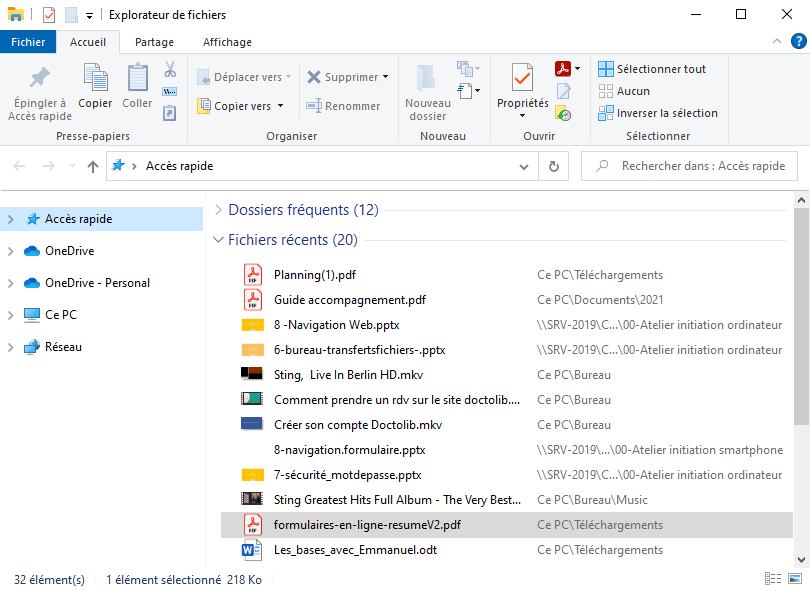 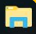 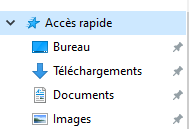 Accès rapide : Dossiers sélectionnés comme raccourcis
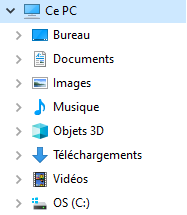 Ce PC : Dossiers présents dans votre ordinateur
💡 Nombre de fichiers/dossiers dans le dossier dans lequel vous vous trouvez
🔍 Emplacement des fichiers dans l’ordinateur
💡 Liste des fichiers présents dans le dossier
Taille de l’élément sélectionné
Pour aller plus loin - 2/5 Explorateur de fichiers
1
🔍 Zoom sur l’explorateur de fichiers
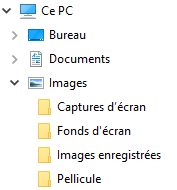 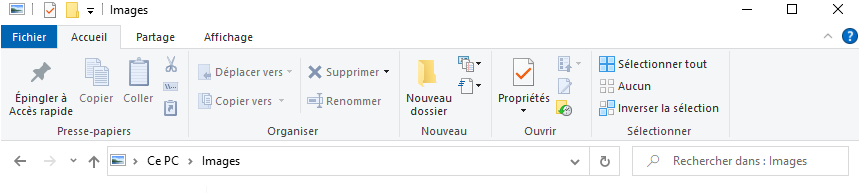 La flèche : permet de faire dérouler le contenu d’un dossier pour afficher ses Sous dossiers
💡 La barre de recherche : permet de retrouver un fichier ou un dossier si on ne se souvient plus où on l’a rangé
💡 Le décalage : permet de savoir dans quel dossier nous nous trouvons . Ici le dossier captures d’écran se trouve dans le dossier Images (qui contient ici 4 sous dossiers)
Pour aller plus loin - 2/5 Explorateur de fichiers
2
📲 Copier des fichiers d’un appareil externe
Disque dur, smartphone, clé USB…
🤔 Comment reconnaître un type de fichier ? 
👉 Grâce à son icône, son nom et son extension.
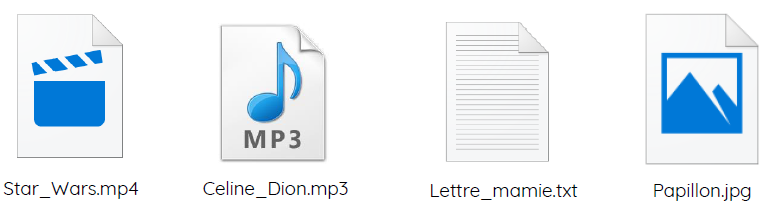 .
💡 un nom de fichier se présente généralement ainsi :
Le nom du fichier .  son extension
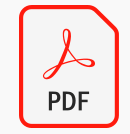 Exemples :
Compte_rendu.pdf
Fichier vidéo
.mp4 | .avi
Fichier audio
.mp3
Document
.pdf
Fichier image
.jpeg | .png
Fichier texte 
.doc | .txt
La capacité de stockage d'une clé USB ne se compte pas en nombre de fichiers, mais en poids. Son unité de mesure est l'octet. En général, les clés USB sont capables de stocker plusieurs giga-octets (Go). Plus elles ont une capacité de stockage important, plus elles sont chères. Ci-dessous quelques exemples indicatifs :
Ko
Kilo-octet
Mo
Méga-octet
Go
Giga-octet
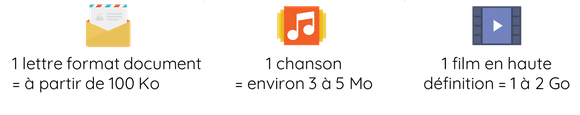 Un ordinateur est composé de différents ports, qui permettent de brancher des périphériques 
(souris, clé USB, imprimante...).
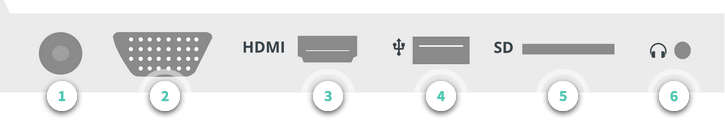 Pour aller plus loin - 2/5 Explorateur de fichiers
3
📲 Copier des fichiers d’un appareil externe
Disque dur, smartphone, clé USB…
💡 Bon à savoir
💡 Bon à savoir
👉 Quand vous allez connecter (brancher) un appareil à votre ordinateur, un message va s’afficher



En cliquant dessus, vous pouvez choisir l’action à réaliser.
👉 Il est possible d’ouvrir plusieurs fenêtres à la fois sur votre écran.

💡 Cela peut être utile si vous triez des fichiers : vous pouvez les glisser d’une fenêtre à l’autre.
👉 Vous pouvez également retrouver votre appareil dans l’explorateur de fichiers, dans la rubrique Ce PC.
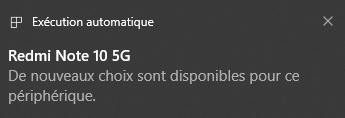 🧭 Sur l’ordinateur
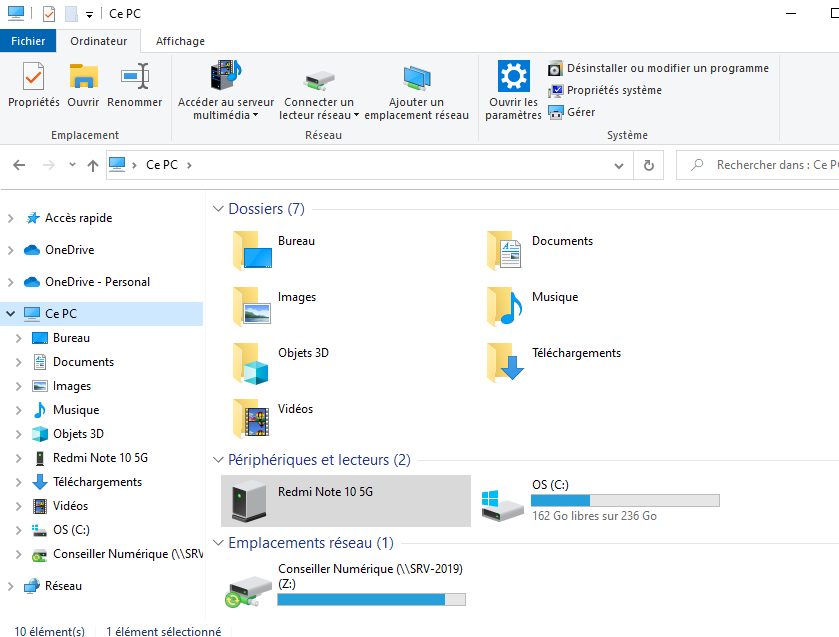 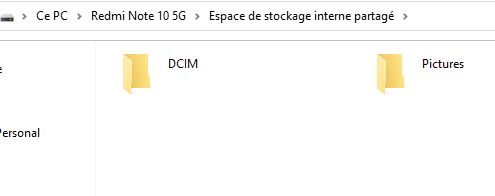 Dossier de photos
🧭 Sur le smartphone
💡 Si vous connectez un smartphone, vous devez autoriser l’accès de votre téléphone
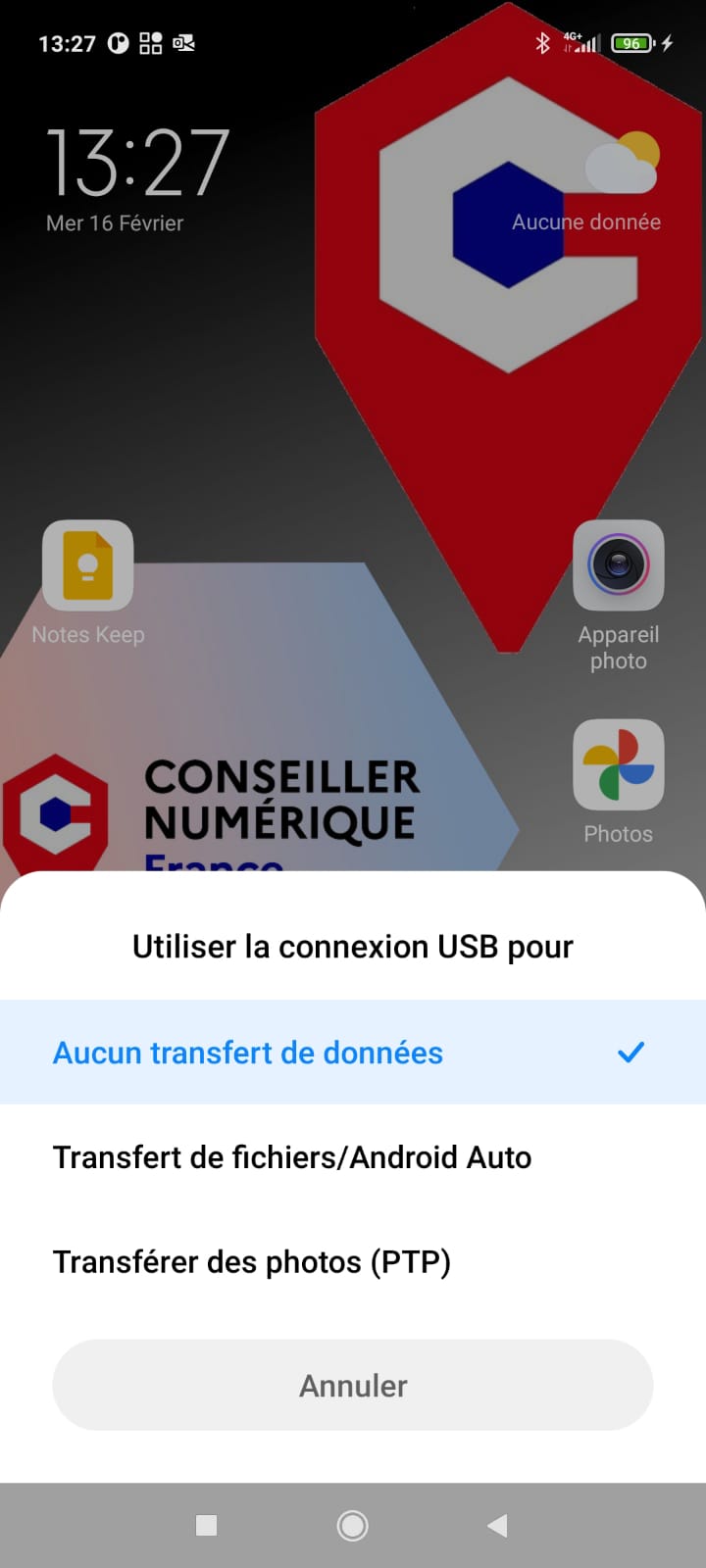 💡 Clé USB
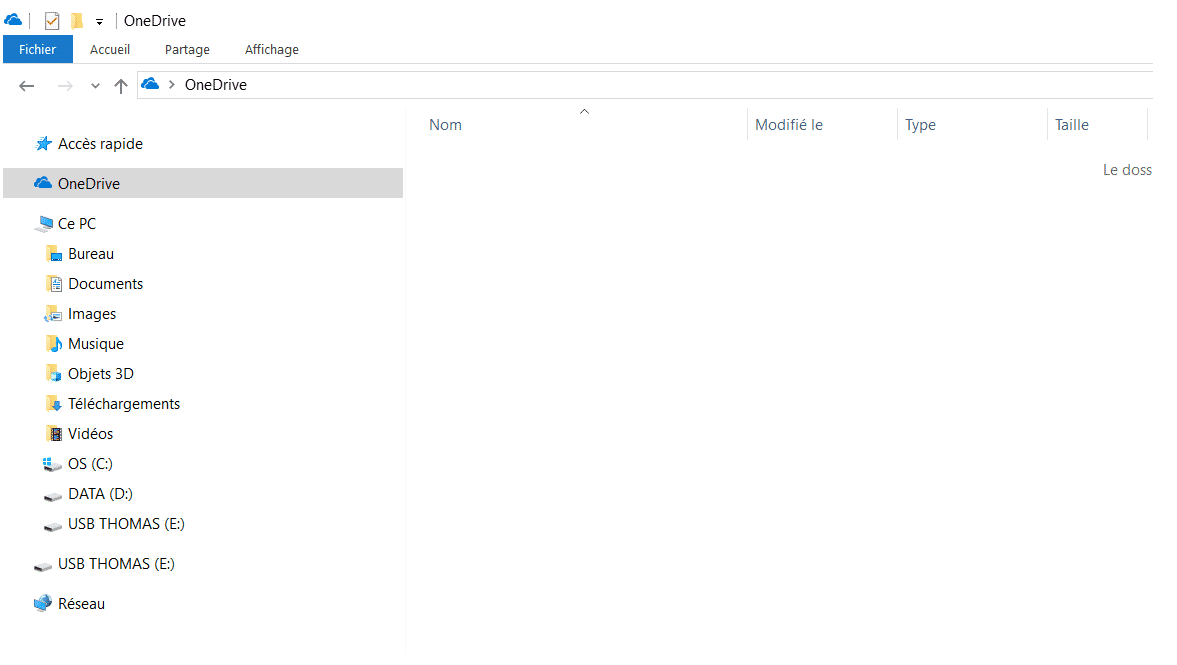 💡 Chaque appareil porte un nom propre. Pour y accéder, je fais un double clic
Pour aller plus loin - 2/5 Explorateur de fichiers
4
📲 Copier des fichiers d’un appareil externe
Disque dur, smartphone, clé USB…
Faites un clic droit et cliquez sur couper ou copier
Allez sur votre clé USB/disque dur/smartphone
2
3
1
Trouver le fichier que vous souhaitez déplacer
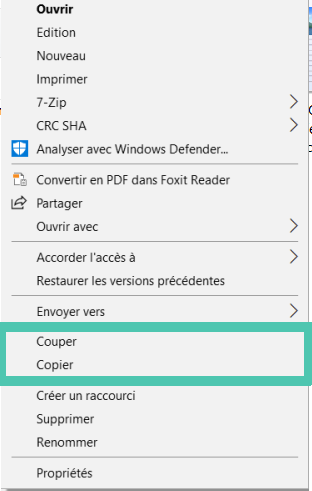 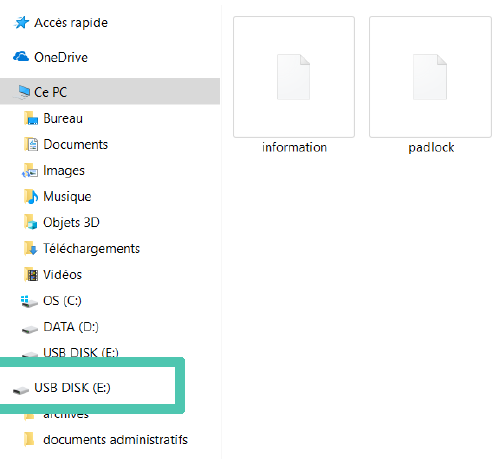 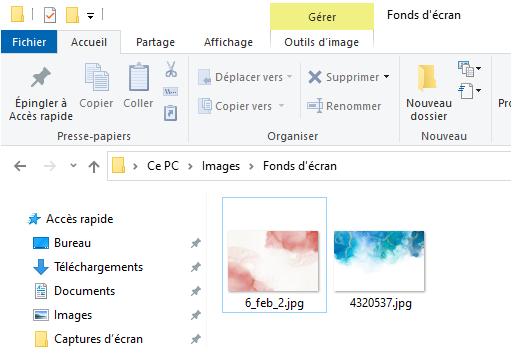 💡 Couper 👉  déplace le fichier dans le nouveau dossier
💡 Copier 👉 dédouble le fichier dans le nouveau dossier
Pour aller plus loin - 2/5 Explorateur de fichiers
5
📲 Copier des fichiers d’un appareil externe
Disque dur, smartphone, clé USB…
Cliquez sur « coller »
C’est terminé ! Votre fichier est sur la clé !
5
6
4
Faites un clic droit sur un espace vide de votre clé
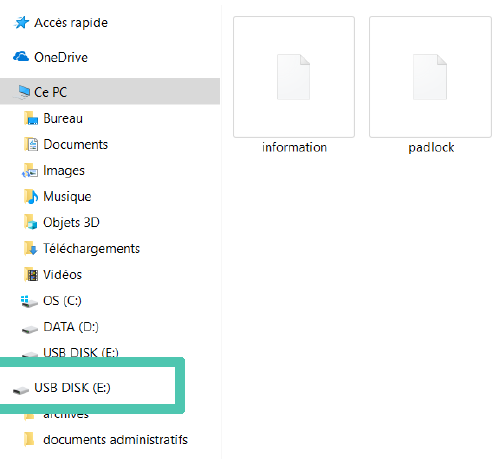 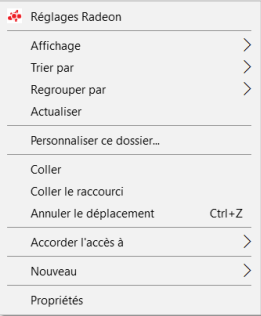 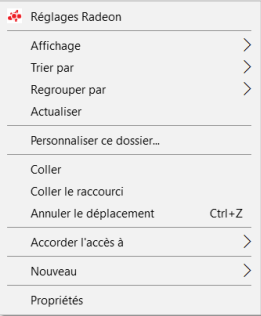 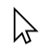 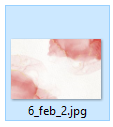 Pour aller plus loin - 2/5 Explorateur de fichiers
6
🔽 Télécharger des fichiers
💡 Il existe de nombreux types de fichier que vous pouvez télécharger à partir du web : des documents, des images, des vidéos, des applications…
Lorsque vous sélectionnez un fichier que vous souhaitez télécharger, vous pouvez faire plusieurs actions :

👉 Ouvrir le fichier pour l’afficher, mais ne pas l’enregistrer sur votre PC.

👉 Enregistrer le fichier sur votre PC à l’emplacement de téléchargement par défaut. (en général, le dossier intitulé « téléchargements »

👉 Enregistrer sous un autre nom de fichier, type de fichier ou emplacement de téléchargement sur votre PC.

👉  Annuler le téléchargement et revenir à la navigation sur le web.
💡 Vous pouvez également enregistrer des fichiers de petite taille, tels que des images uniques, sur votre PC. Cliquez avec le bouton droit sur l’image, le lien ou le fichier à enregistrer, puis sélectionnez Enregistrer l’image ou Enregistrer la cible sous.
Pour aller plus loin - 2/5 Explorateur de fichiers
7
[Speaker Notes: Quelle différence avec une copie ?]
🖨 Scanner des fichiers
✔ Installer l’application gratuite Camscanner
👉 prenez une photo du document à scanner via l’application
👉 Enregistrez, envoyez et partagez vos documents
1
2
3
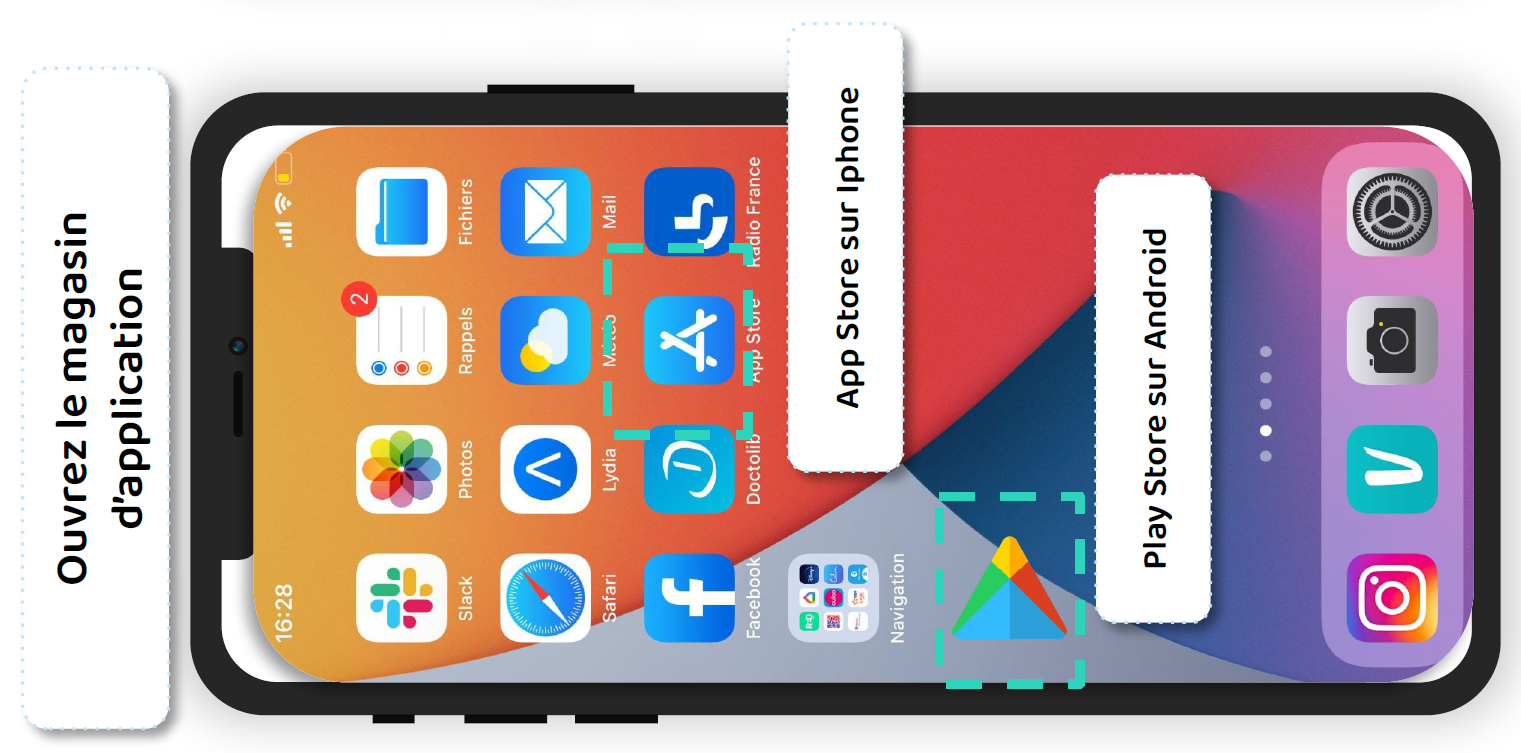 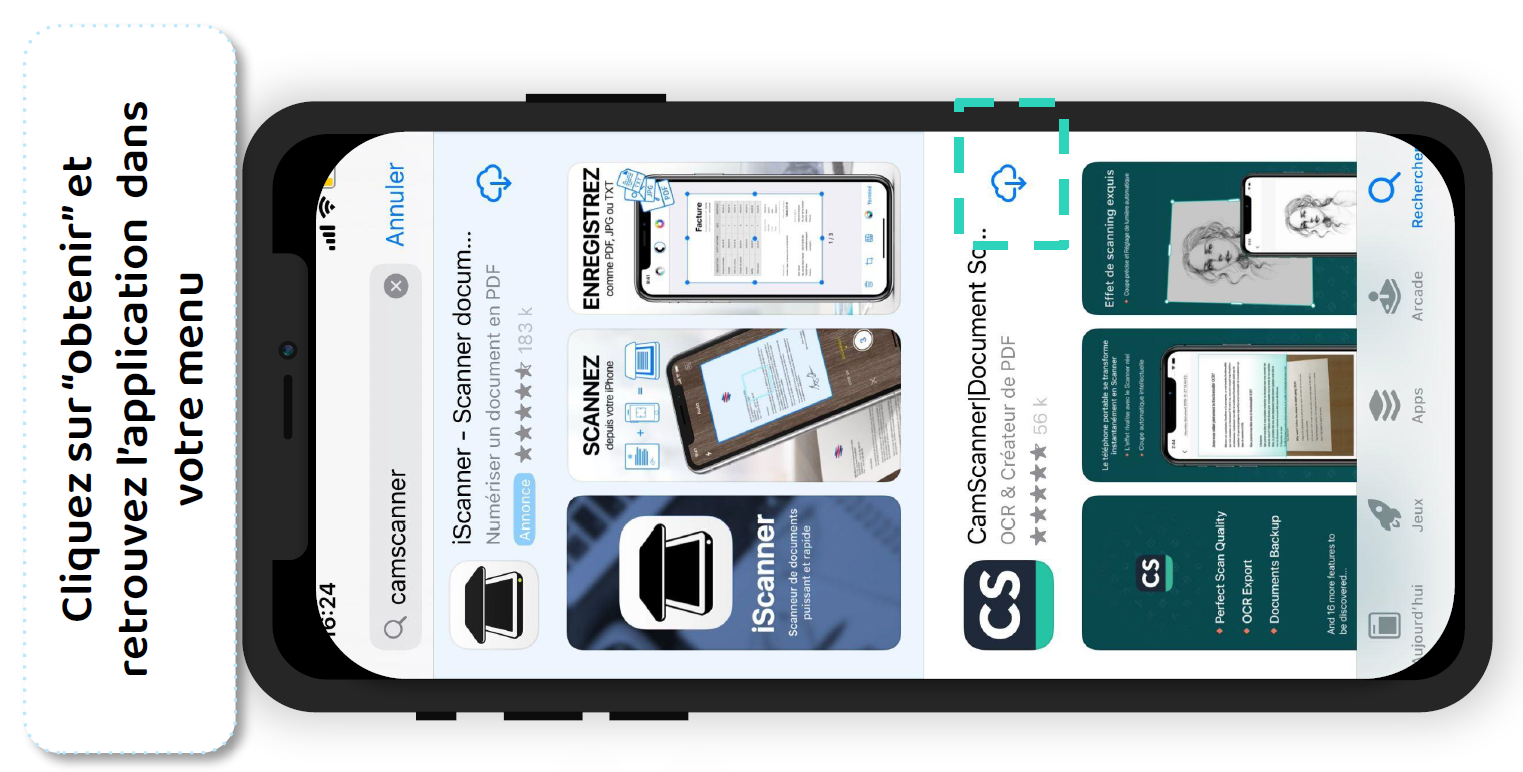 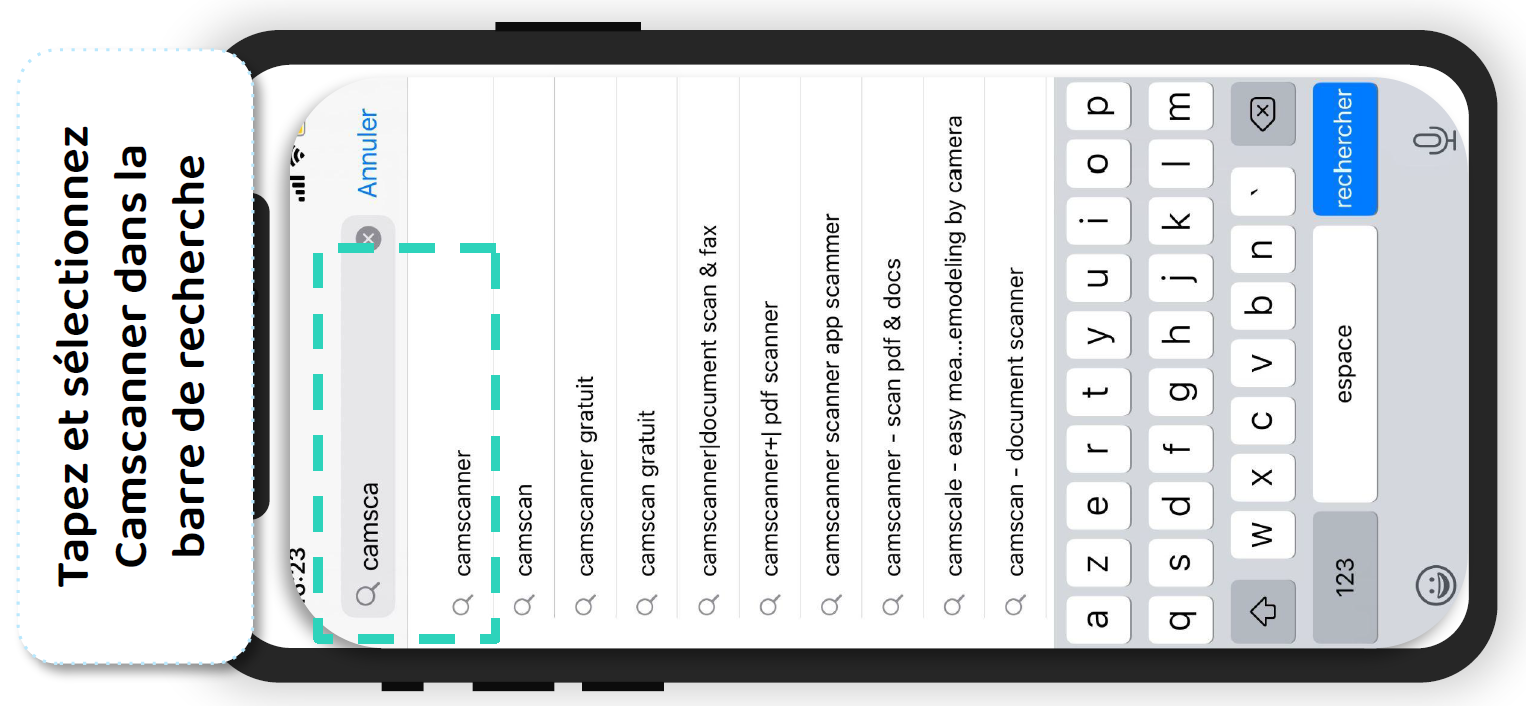 Pour aller plus loin - 2/5 Explorateur de fichiers
8
[Speaker Notes: Quelle différence avec une copie ?]
🖨 Scanner des fichiers
6
4
5
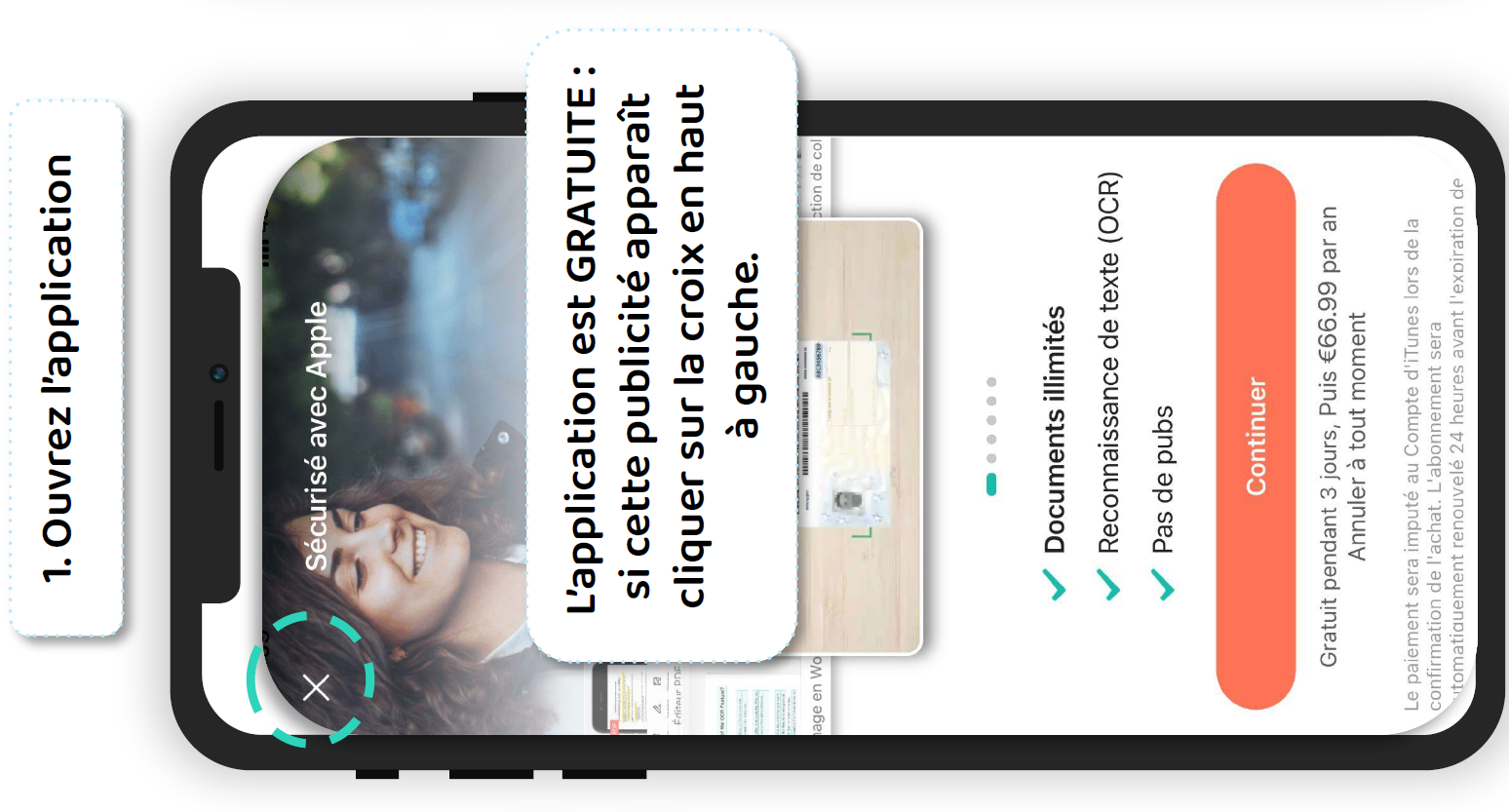 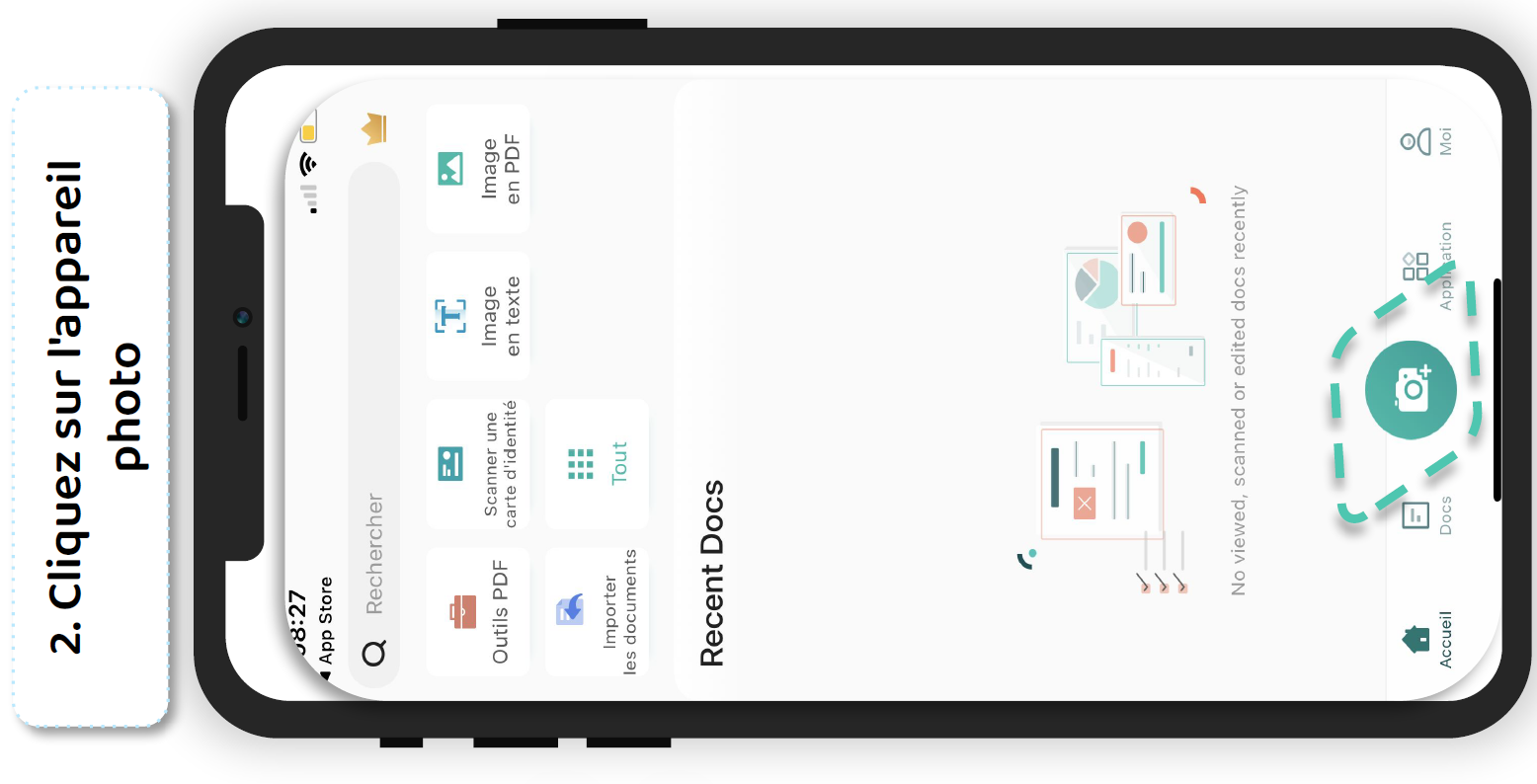 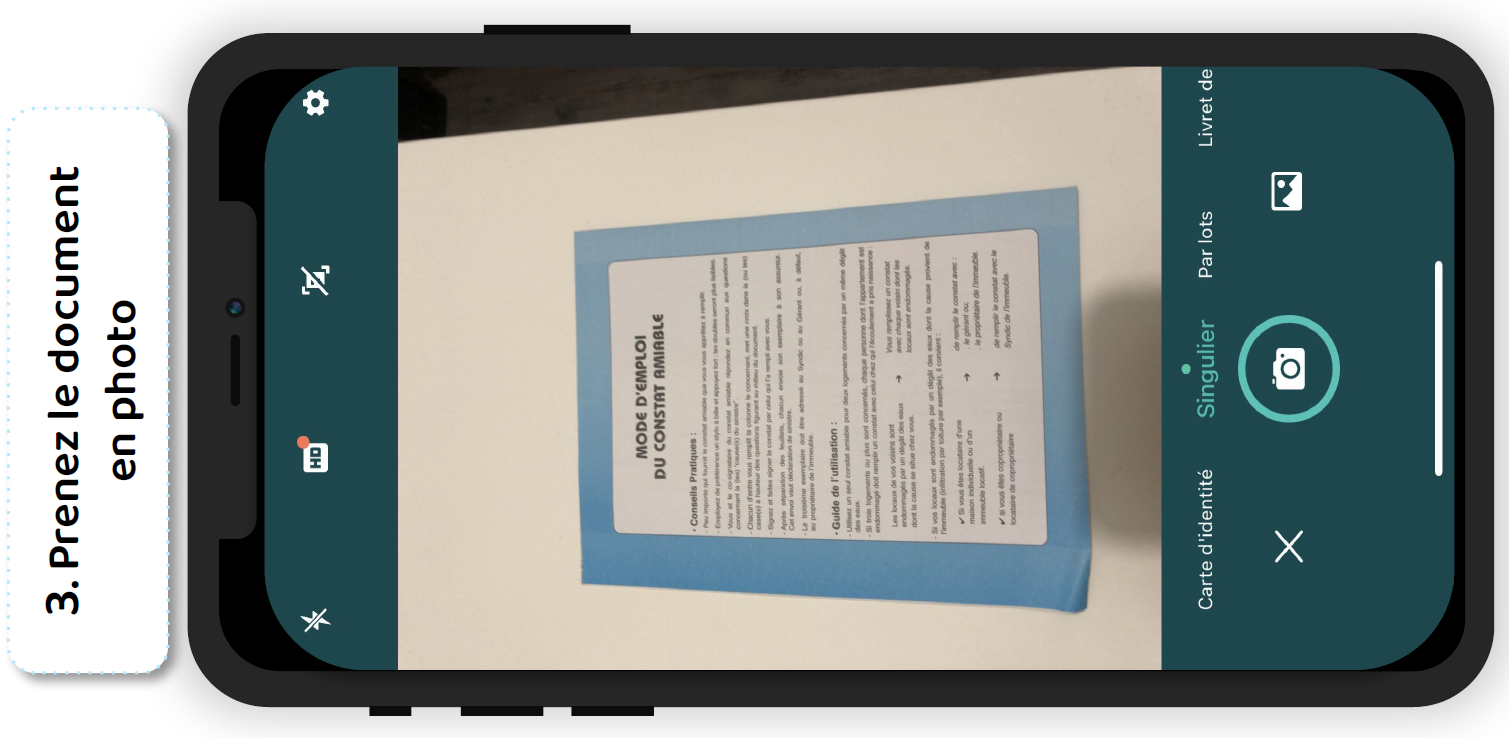 💡Retrouvez des supports, des tutos vidéos sur le site internet de la mairie
www.peyruis.fr
Rubrique « Le coin du numérique »
Pour aller plus loin - 2/5 Explorateur de fichiers
9
[Speaker Notes: Quelle différence avec une copie ?]